CS 4593/6463 – Bitcoins and Cryptocurrencies
Prof. Murtuza Jadliwala
murtuza.jadliwala@utsa.edu
Note: most of the slides used in this course are derived from those available for the book “Bitcoins and Cryptocurrencies Technologies – A Comprehensive Introduction”, Arvind Narayanan, Joseph Bonneau, Edward Felten, Andrew Miller & Steven Goldfeder, 2016, Princeton University Press.
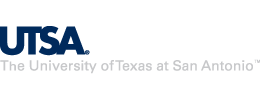 Lecture 1
Intro to Crypto and Cryptocurrencies
This lecture
Background on cryptographic primitives useful for building “crypto”currencies
Hash functions
Properties of hash functions we are interested in
Applications that make use of these properties
Data structures that use hash functions
Digital signatures
Public Keys and Identities

Two simple cryptocurrencies (precursors to Bitcoins)
Goofycoin
Scroogecoin
Cryptographic Hash Functions
[Speaker Notes: This is going to be kinda mathy.  Sorry about that.  I’ll do my best to tell you just what you need to know, and approach things intuitively.  Those who want all of the formal mathy details will have to do some more reading.]
What are Hash functions?
Mathematical functions: A mapping of items (values) in the domain to items (values) in the range.

Hash functions are special mathematical functions that satisfy the following three properties:
Inputs (or items in the domain) can be any size (not-fixed); technically size of input is not unbounded in practice
Outputs (or items in the range) are fixed-size (we’ll generally employ a hash function such as SHA-256 that has an output size of 256 bits)
Efficiently computable, i.e., the mapping should be efficiently (in polynomial time in terms of the input size) computable
Cryptographically Secure Hash functions?
In cryptography (and cryptography based applications such as bitcoins), we are interested in a special type of hash function, often referred as a cryptographically secure hash functions

What is a cryptographically secure hash function?
Satisfies the following additional security properties:
 	
Collision Resistance
Hiding or Pre-image Resistance
Puzzle-friendliness
Property 1: Collision Resistance
Strong collision resistance: Infeasible to find x and y such that x != y and H(x)=H(y)
Weak collision reistance: Given x and H(x), it is infeasible to find y != x such that H(y) = H(x)
x
H(x) = H(y)
y
Property 1: Collision Resistance
possible outputs
possible inputs
For all hash functions (cryptographically secure or not)  Collisions exist 
For cryptographically secure hash functions  Difficult to find collisions!
Property 1: Collision Resistance
How to find a collision in a Secure Hash function with a 256 bit output?
Strategy 1: Brute-force – Continue to randomly pick inputs and compute its Hash until you find a collision.
How long does this take? 
Worst-case - 2256 + 1 inputs
On average – more than 50% chance of finding collision after 2128 inputs (Birthday paradox)
More than 99.8% chance of collision after 2130 randomly chosen inputs
Brute-force always works, no matter what H is, in finding collision. However it takes too long to matter (2128 is a lot of tries!)

Strategy 2: Find cryptographic or other weaknesses in hash functions
Is the following function cryptographically secure H(x) = x mod 23 ? Yes/No? Why?
Most cryptographically secure has functions also have weaknesses. E.g., MD5 was considered to be secure, until after many years of research collisions were found. SHA 256 (currently used secure hash function) has no known attacks, but we don’t know it is secure!

	No Hash function has proven to be collision resistant!
[Speaker Notes: The hash function returns the last 256 bits of the input. Easy to find collision! e.g., H(3) and H(3+8) have same hash value]
Application of Collision-resistance: Hash as message digest
Message digest: Output of a hash function is also called a message digest
Now, if H is a secure hash function and if we know H(x) = H(y), is it safe to assume that x = y? Why?
Yes! Because if the above is not true, it violates the collision-resistance property and H would not be secure!

Application of message digests?
Verify integrity of large files
To verify integrity, rather than comparing files just compare hashes or message digests!
Useful because message digest or hash is smaller compared to inputs!
A hash serves as a fixed-length digest, or unambiguous summary, of a message!
Property 2: Hiding
Hiding or pre-image resistance: Given H(x), it is infeasible to find x

The property cannot be true in the form stated – Consider a simple example:
easy to find x!
Why?
H(“heads”)
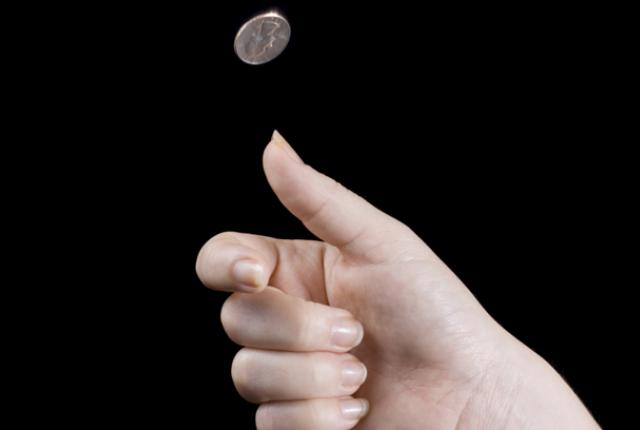 H(“tails”)
Input x is not spread out or uniformly distributed, P(x=“heads”) = 0.5, P(x=“tails”) = 0.5, P(all other x) = 0!
Property 2: Hiding
So how to achieve hiding or pre-image in this simple case?
easy to find x!
Why?
H(“heads”)
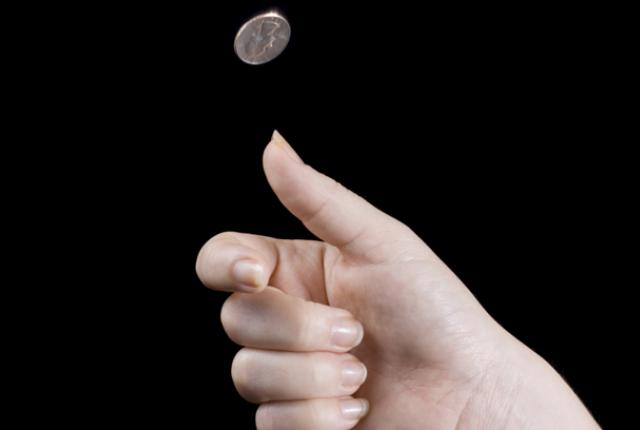 Combine the input x which is not spread out (or not uniformly distributed) with another input r which is spread out or uniformly distributed!
H(“tails”)
Property 2: Hiding
Hiding property (more precisely):
   If r is chosen from a probability distribution that has high min-entropy, then given H(r | x), it is infeasible to find x.

Min-entropy: Entropy of a probability distribution function captures the predictability of the output of the function!
Let r be a random variable which takes values from the set {1,2,3..n}, where n is very large such as 2256, according to some probability distribution function f.
If f is high min-entropy  distribution of the value of r is “very spread out” or “uniform”. 
In other words, r takes each value 1,2,…,n with probability exactly 1/n. If n is very large (e.g., 2256), the probability of correctly guessing which value it took is very small (negligible)!
Application of hiding: Commitments
Commit to a value, reveal it later.

Analogy: Want to “seal a value in an envelope”, and “open the envelope” later.
Application of hiding: Commitment API
com := commit(msg, nonce)
match := verify(com, msg, nonce)

To seal msg in envelope:
	1. Select a random nonce and keep it secret
   2. Compute the commitment com := commit(msg, nonce) 
   3. Publish com

To open envelope:
	1. Publish nonce, msg
	2. Anyone can use verify() to check validity of msg and the previously published com
Application of hiding: Security Properties of Commitment APIs
com := commit(msg, nonce)
match := verify(com, msg, nonce)

Security properties:
	Hiding:  Given com (and if nonce is chosen from a distribution with high min-entropy), infeasible to find msg.
	Binding: Infeasible to find <msg’, nonce’> != <msg, nonce> such that:
		verify(commit(msg, nonce), msg’, nonce’) == true
So, how to implement a commitment scheme such that these two properties hold?
Application of hiding: Implementing Commitment APIs using Hash functions
commit(msg, nonce) := H(nonce | msg)
where nonce is a random 256-bit value
& H is a cryptographically secure hash function 
verify(com, msg, nonce) := (H(nonce | msg) == com )

Security properties:
	Hiding:  Given H(nonce | msg), infeasible to find msg.
	Binding: Infeasible to find <msg’, nonce’> != <msg, nonce> such that
		H(nonce’ | msg’) == H(nonce | msg)
Hiding or pre-image resistant property of secure Hash function
Collision-resistance property of secure Hash function
Property 3: Puzzle-friendliness
Puzzle-friendliness property: For every possible n-bit output value y, if k is chosen from a distribution with high min-entropy, then it is infeasible to find x such that H(k | x) = y in time significantly less than 2n.

Intuition: If you want to target a Hash function H to have a particular output value y, and if part of the input (i.e., k) is chosen in a suitably randomized fashion, then its very difficult to find the other part of the input x to exactly hit the target output value (y)
Application of Puzzle-friendliness: Search puzzle
What is a search puzzle?
Given: A “puzzle ID” id (from high min-entropy distrib.), and a target set Y:
Objective: Try to find a “solution” x such that H(id | x)  ∈ Y.

Puzzle-friendly property implies that no solving strategy is much better than 
trying random values of x.







Strength of the puzzle depends on the size of Y
Y={y1}
Y={y1,y2,y3}
Most time consuming!
Y={y1,y2,y3,y2256}
Trivial!
Construction of Hash functions
Hash functions are typically constructed from fixed-input compression functions!
Example: See construction of SHA-256 Hash function  SHA-256 used in Bitcoins
Also referred to as Merkle-Damgard Transform
Why does it work?
Theorem:  If c is collision-free, then SHA-256 is collision-free.
Padding (10* | length)
512 bits
Message
(block n)
Message
(block 1)
Message
(block 2)
256 bits
256 bits
c
c
c
IV
Hash
Hash Pointers and Data Structures
Hash Pointers
Hash pointer is:
Pointer to where some info/data is stored, and 
(Cryptographic) hash of the info

What can you do with a hash pointer?
Retrieve or get back the info/data
Verify that the info/data hasn’t changed
What else?
H(  )
(data)
Use hash pointers to build data structures!
will draw hash pointers like this
Block Chains
Head of the list (Genesis block)
What is a Block Chain?
Linked list with hash pointers
What is it used for?
Tamper-evident log or register
H(  )
prev: H(  )
prev: H(  )
prev: H(  )
data
data
data
Tamper-evident Log
What is a Tamper-evident log and how to detect tampering?
How many verifications to prove that some data has not been tampered with (worst-case)?
O(n)
H(  )
prev: H(  )
prev: H(  )
prev: H(  )
data
data
data
Merkle tree
Binary tree with hash pointers!
Drawback: 
More number of blocks
H(  )   H(  )
H(  )   H(  )
H(  )   H(  )
H(  )   H(  )
H(  )   H(  )
H(  )   H(  )
H(  )   H(  )
(data)
(data)
(data)
(data)
(data)
(data)
(data)
(data)
Merkle tree
Advantage:
Proving membership of a data block in the tree is easy
Only need to show O(log n) items
In other words, membership verification in O(log n) time/space

How to prove non-membership?
Sorted Merkle trees: Order leafs of the tree in some fashion, say lexicographically, numerically, etc.
Verify membership of data before and after the missing one!
Non-membership verification also takes O(log n) time/space
H(  )   H(  )
H(  )   H(  )
H(  )   H(  )
(data)
More generally ...
Hash pointers can be used in any pointer-based data structure that has no cycles
Digital Signatures
Digital Signatures
Second cryptographic primitive (in addition to Hash functions) that we will need to build cryptocurrencies (and bitcoins)

What are the properties we need from digital signatures? – same as properties we need from handwritten signatures
Only you can sign, but anyone can verify (security)
Signature tied to a particular document - can’t be cut-and-pasted to another document (unforgeability)
Digital Signatures APIs
(sk, pk) := generateKeys(keysize)
sk: secret signing key
         pk: public verification key

sig := sign(sk, message)

isValid := verify(pk, message, sig)
can be
randomized
algorithms
Is a determinisitc algorithm
Digital Signatures Requirements
Valid signatures must always verify correctly
i.e., verify(pk, message, sign(sk, message)) == true
Basic property for signatures to be useful!

Signatures should be existentially unforgeable  can’t forge signatures
i.e., adversary who knows pk and gets to see signatures on messages of his choice,  still can’t produce a verifiable signature on another message
Can be formalized by means of the unforgeability game described next
(sk, pk)
challenger
attacker
m0
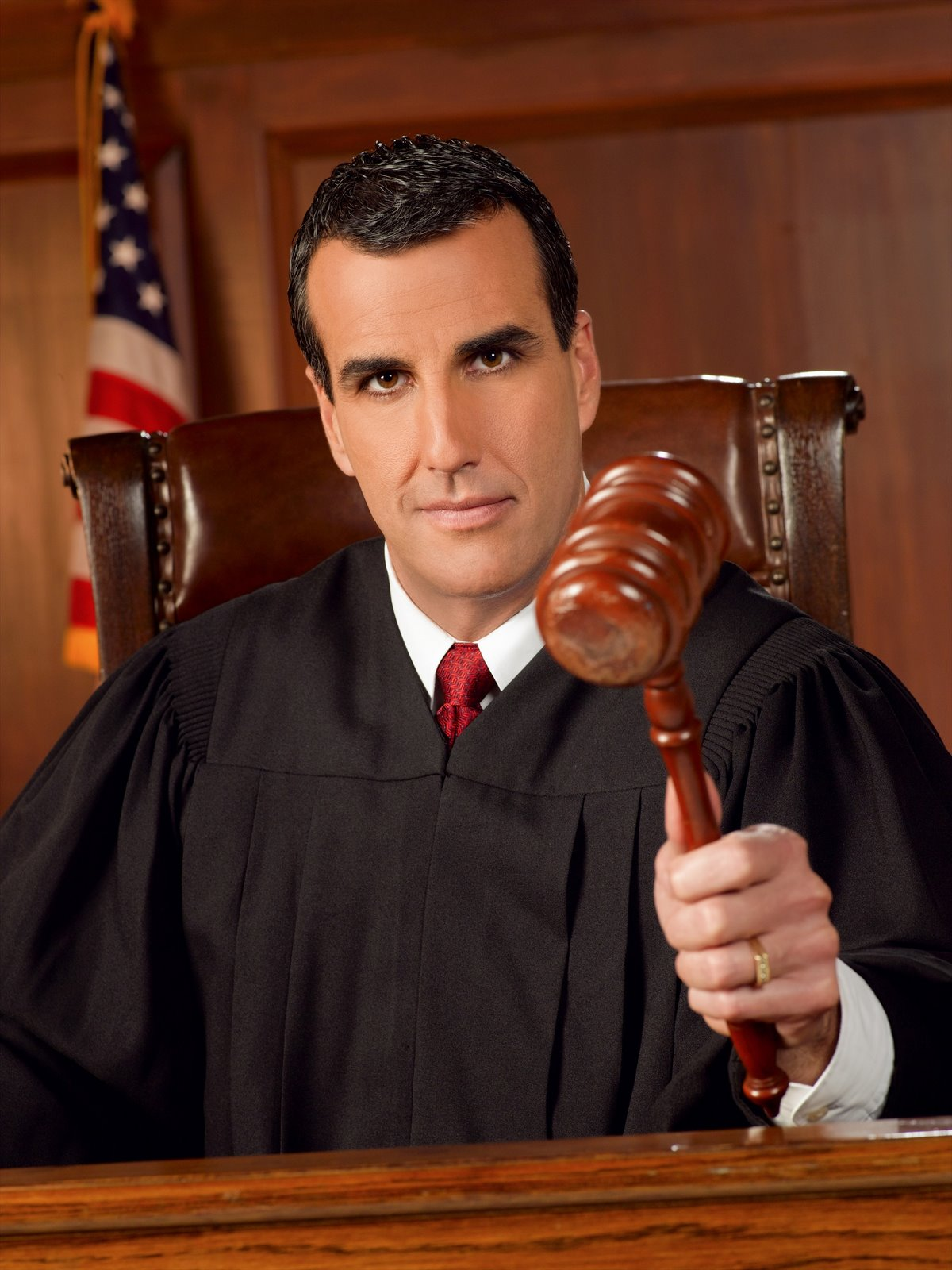 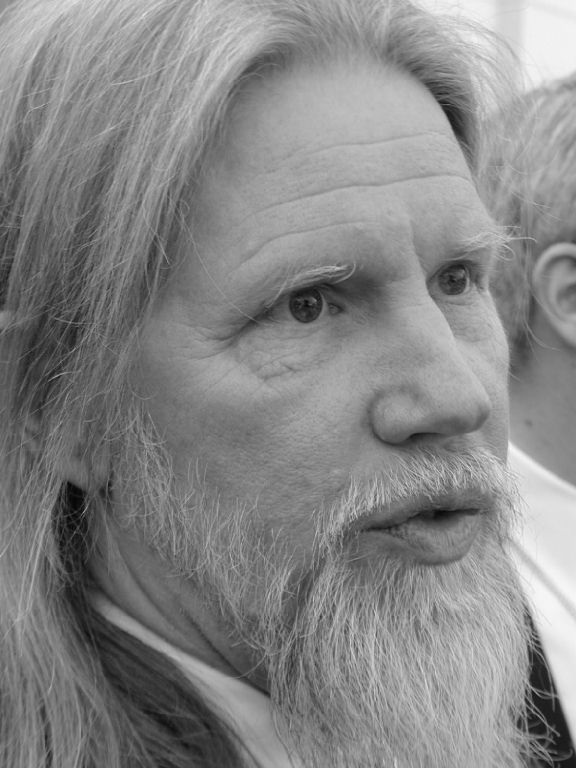 sign(sk, m0)
m1
sign(sk, m1)
. . .
M, sig
M not in { m0, m1, … }
verify(pk, M, sig)
Signature scheme is unforgeable if and only if, no matter what algorithm the adversary is using, his chance of successfully generating a valid M,sig is negligibly small!
if true, attacker wins
Digital Signatures - Practical Concerns
Many digital signature algorithms are randomized (esp. ones used in cryptocurrencies)
Need good source of randomness
Bad randomness  Even an otherwise secure signature algorithm is not secure

Signature algorithms have fixed sized inputs  How to sign large messages (whose size is greater than input size of the algorithm)?
Use Hash(message) rather than message

How to sign the entire Block chain?
Sign the entire hash pointer of the head block!
This signature “covers” the whole block chain structure
Digital Signatures used by Bitcoins
Bitcoin uses Elliptic Curve Digital Signature Algorithm (ECDSA) standard
ECDSA is a US Government standard

Bitcoin uses ECDSA over the standard elliptic curve secp256k1  this curve is rarely used outside Bitcoins
Provides 128 bit of security (equivalent to performing 2128 symmetric encryptions)
Private key – 256 bits
Public key compressed – 257 bits
Message to be signed – 256 bits
Signature – 512 bits 

Technical details of ECDSA will be skipped here

Good randomness is essential for ECDSA
If you foul this up in generateKeys() or sign()  you probably leaked your private key
Public Keys as Identities
Identities in a cryptocurrency
Can we use public key pk,as generated before by generateKeys(keysize), as an identity?

For example, if you see signature sig such that verify(pk, msg, sig)==true, think of it as: pk says, “[msg]”.

But, pk by itself cannot be used as an identity! To “speak for” pk, you must know matching secret key sk
Identities in a cryptocurrency
How to make a new identity?

Create a new, random key-pair (sk, pk)
pk is the public “name” you can use [usually better to use H(pk)]
sk lets you “speak for” the identity

You control the identity pk, because only you know sk

Even if pk “looks random” that’s fine, nobody needs to know your real identity for the cryptocurrency application

Just like while spending an actually currency note
Identities in a cryptocurrency
Decentralized identity management

Anybody can make a new identity at any time make as many as you want!

No central point of coordination

These identities are called “addresses” in Bitcoin
Identities in a cryptocurrency
Privacy

Addresses not directly connected to real-world identity

But observer can link together an address’s activity over time, make inferences

Later: a whole chapter on privacy in Bitcoins …
Simple Cryptocurrencies
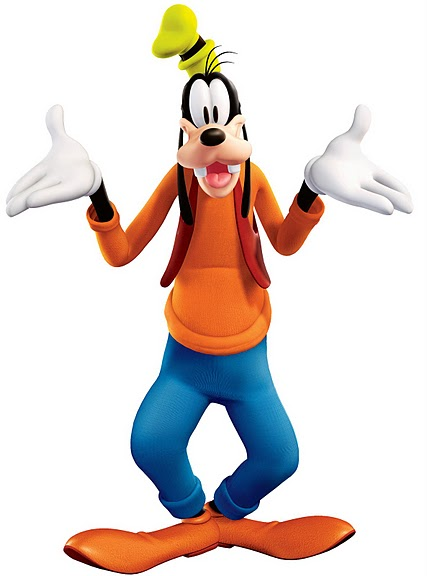 GoofyCoin
GoofyCoin – Coin Creation
Goofy can create new coins
New coins belong to me.
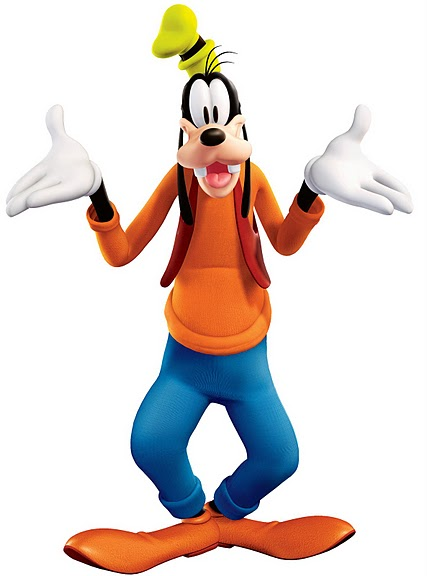 signed by pkGoofy
CreateCoin [uniqueCoinID]
GoofyCoin – Spending Coins
A coin’s owner can spend it.
Alice owns it now.
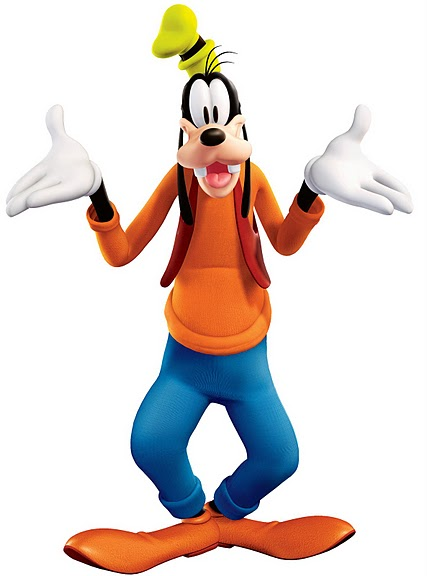 signed by pkGoofy
Pay to pkAlice : H(  )
signed by pkGoofy
CreateCoin [uniqueCoinID]
GoofyCoin – Spending Coins
The recipient can pass on the coin again.
signed by pkAlice
Bob owns it now.
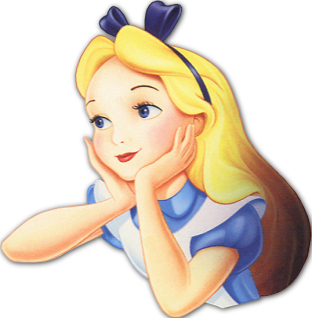 Pay to pkBob : H(  )
signed by pkGoofy
Pay to pkAlice : H(  )
signed by pkGoofy
CreateCoin [uniqueCoinID]
GoofyCoin – Double Spending Attack
signed by pkAlice
signed by pkAlice
Pay to pkBob : H(  )
Pay to pkChuck : H(  )
signed by pkGoofy
Pay to pkAlice : H(  )
signed by pkGoofy
CreateCoin [uniqueCoinID]
GoofyCoin – Double Spending Attack
Double-spending attack
The main design challenge in digital currency
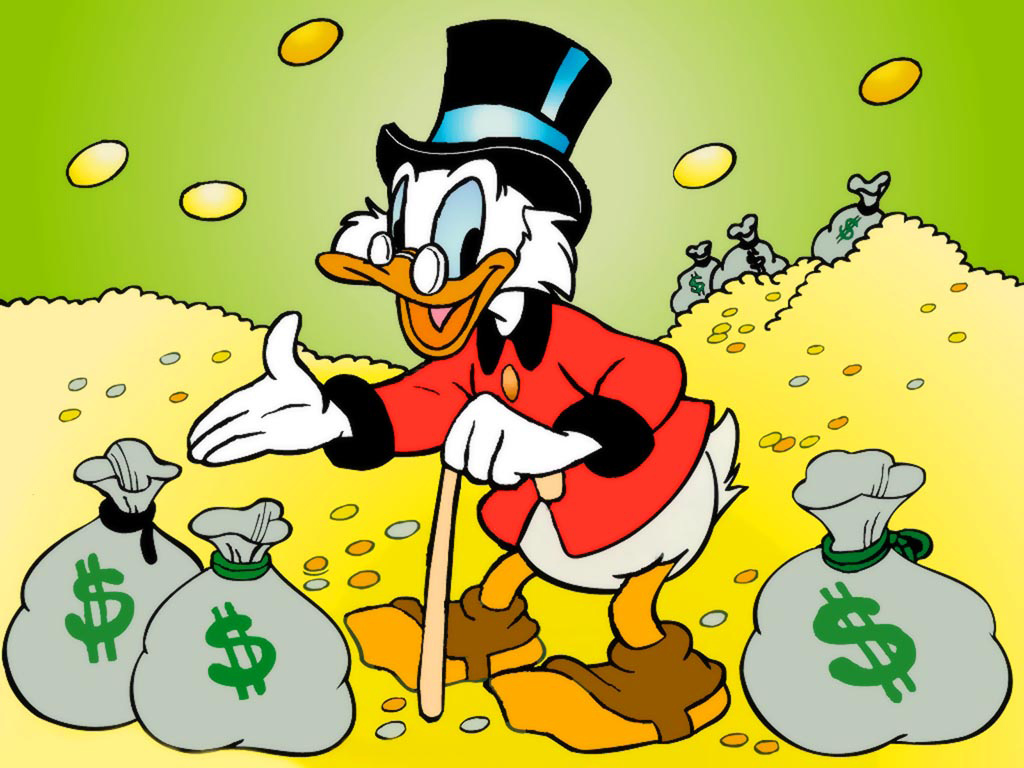 ScroogeCoin
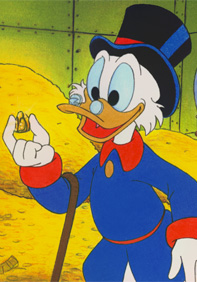 ScroogeCoin
H(  )
Scrooge publishes a history of all transactions
(a block chain, signed by Scrooge)
prev: H(  )
prev: H(  )
prev: H(  )
trans
trans
trans
transID: 71
transID: 72
transID: 73
optimization: put multiple transactions in the same block
ScroogeCoin
CreateCoins transaction creates new coins
Valid, because I said so.
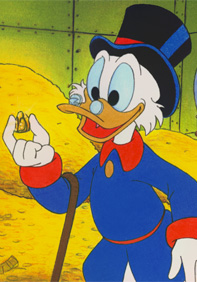 transID: 73      type:CreateCoins
coins created
coinID 73(0)
coinID 73(1)
coinID 73(2)
ScroogeCoin
PayCoins transaction consumes (and destroys) some coins,
and creates new coins of the same total value
consumed coinIDs: 
68(1), 42(0), 72(3)
transID: 73      type:PayCoins
coins created
Valid if:
    -- consumed coins valid,
    -- not already consumed,
    -- total value out = total value in, and
    -- signed by owners of all consumed coins
signatures
ScroogeCoin
Immutable coins

Coins can’t be transferred, subdivided, or combined.

How to overcome this problem?
You can get the effect of dividing coins by using transactions to subdivide: create new transaction to consume your coin and pay out two new coins to yourself
ScroogeCoin
Advantages?
Prevents double spending
Makes sure all transactions are valid, i.e., each coin is consumed only once

Problems?
Scrooge has too much influence
He cannot spend other peoples coins (can’t create fake transactions) – why?
However, he can stop endorsing other peoples transaction and deny them service
If he is greedy, he may also ask for a service/transaction fee for endorsing every transaction
Also, as Scrooge is in charge of creating new coins, he can create as many for himself as he wants
Last, he can get “bored” of the system and just stop updating the block chain altogether!
ScroogeCoin
Don’t worry, I’m honest.
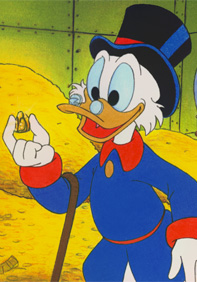 Crucial question:  

Can we descroogify the currency, and operate without any central, trusted party?